Prezentacija projekta
„Istra u očima djece – medijima do očuvanja baštine”
Stručni skup
„Očuvanje istarskog zavičajnog identiteta i tradicijske kulture u ustanovama ranog i predškolskog odgoja i obrazovanja”
Ljekovito i samoniklo bilje Buzeštine
Dječji vrtić „Grdelin” Buzet
Odgojiteljice: Monika Majcan, Katarina Golojka i                        Kristina Matković
		  Djeca odgojne skupine „Dupinići”
Hotel Park Plaza Belvedere, 25.5.2018.
Ciljevi
Podizanje svijesti djece o ljekovitom i samoniklom bilju te plodovima kojeg mogu pronaći u svojoj okolini

Razvijanje ljubavi i  pozitivnih stavova djece prema prirodi i biljkama te njegovanje i očuvanje autohtonog bilja svog zavičaja
Zadaci
Prepoznavanje, ispravno sakupljanje te pravilno korištenje i uporaba ljekovitog i samoniklog  bilja te plodova
Branje šipka i pravljenje čaja
Berba maslina i upoznavanje djece s posebnosti rada uljare („Torkolo”), kušanje maslinovog ulja, aromatiziranje ulja začinskim biljem
Sakupljanje recepata od začinskog bilja za izradu knjižice 
Upoznavanje djece s vrstama i svojstvima bilja: kadulja, majčina dušica, lavanda, kamilica, čuvar kuće, šparoga
Sušenje bilja i pravljenje čaja od kadulje i bazge
Priprema vrta za ljekovito i samoniklo bilje u dvorištu vrtića 
Sakupljanje bilja od roditelja i sadnja istoga
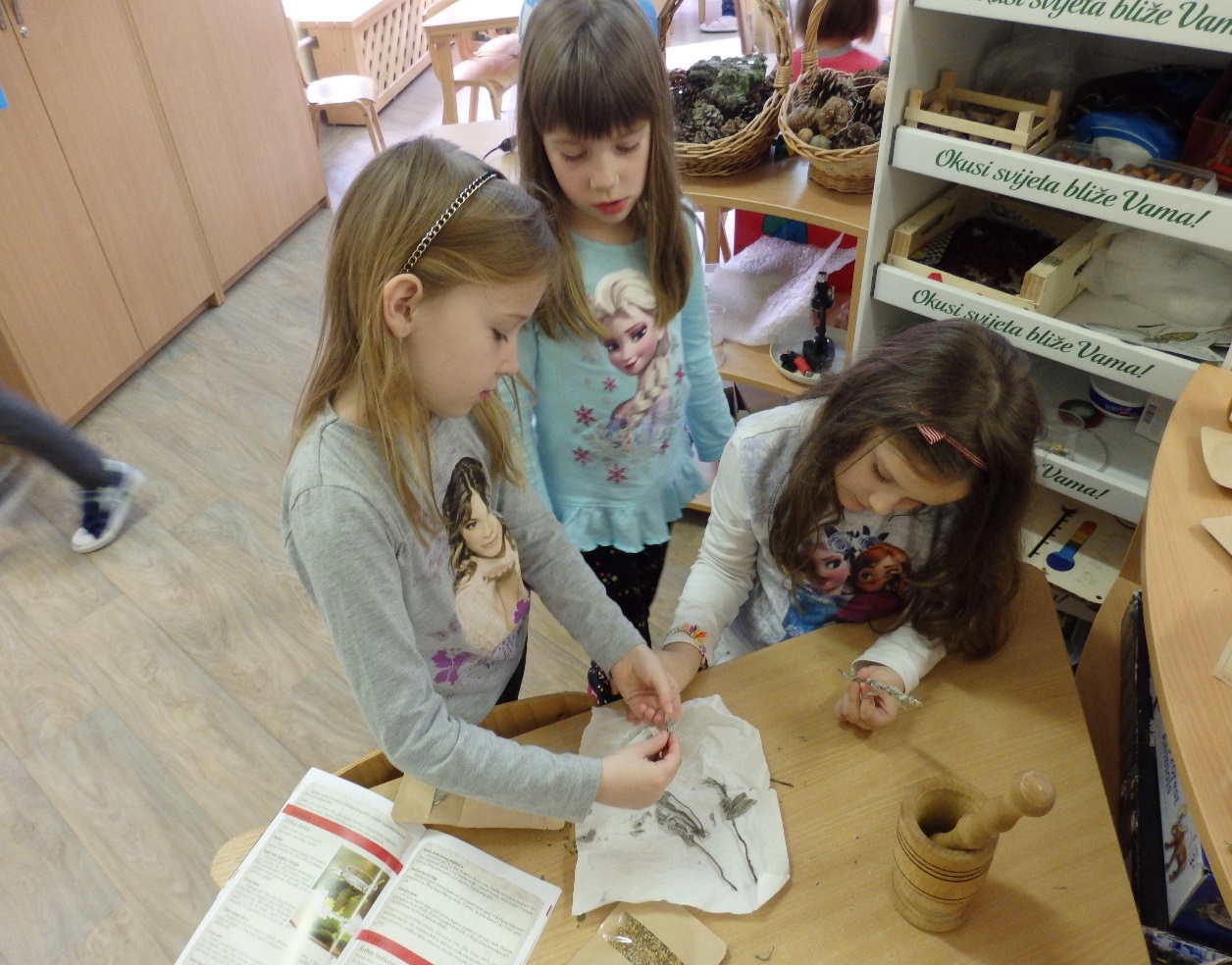 Video branje maslina
Video – pravljenje ulja od maslina
Video – djeca pjevaju u autobusu pjesmu o maslinama
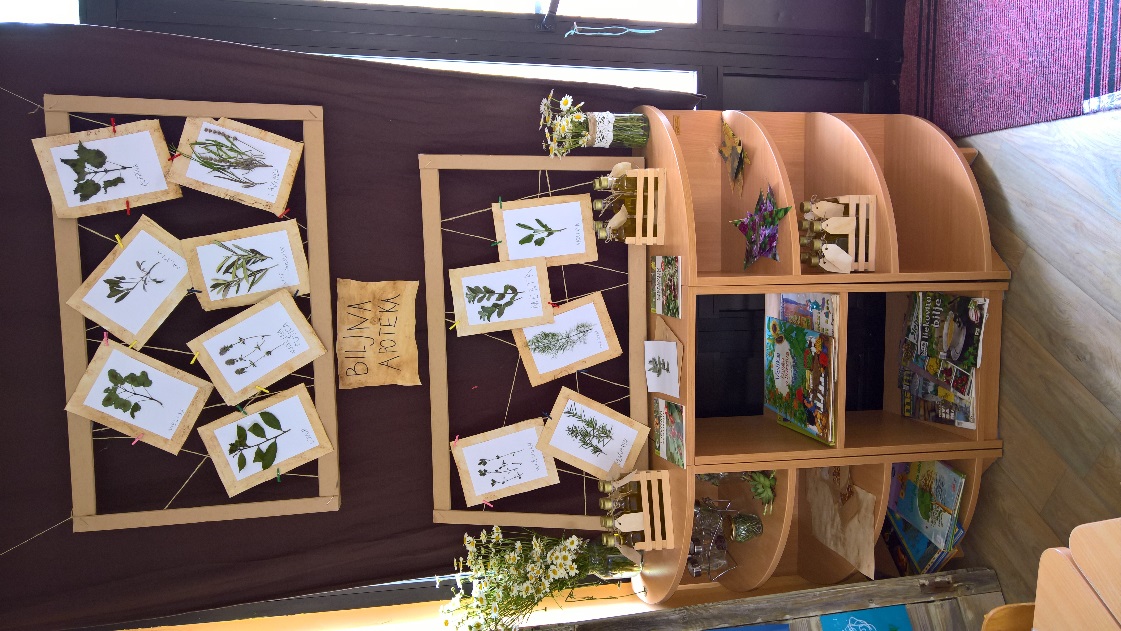 Video zapisi uređivanja vrta …

(3 video zapisa koja su djeca snimala)
Hvala na pažnji!